La Voz Pasiva
Se impersonal
Se usa para decir “one, you, they, people, etc…”
Hay que usar la tercera persona singular (la forma de él, ella, Ud)
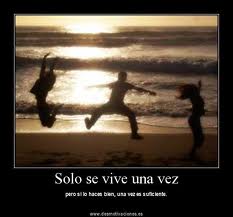 La Voz Pasiva con SE
Picasso pintó los cuadros en 1942.
Se pintaron los cuadros en 1942.
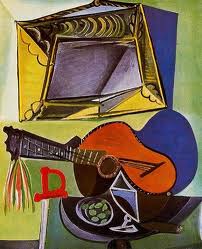 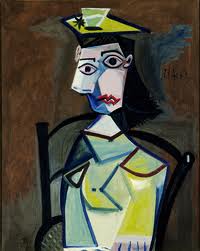 La Voz Pasiva con SE
Él encontró la pintura robada.
Se encontró la pintura robada.
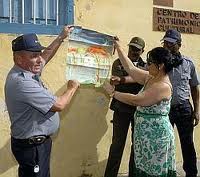 La Voz Pasiva con SE
El museo presentará la exposición.
Se presentará la exposición.
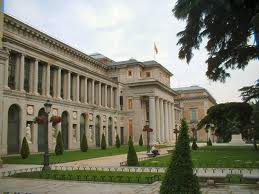